Da Vinci
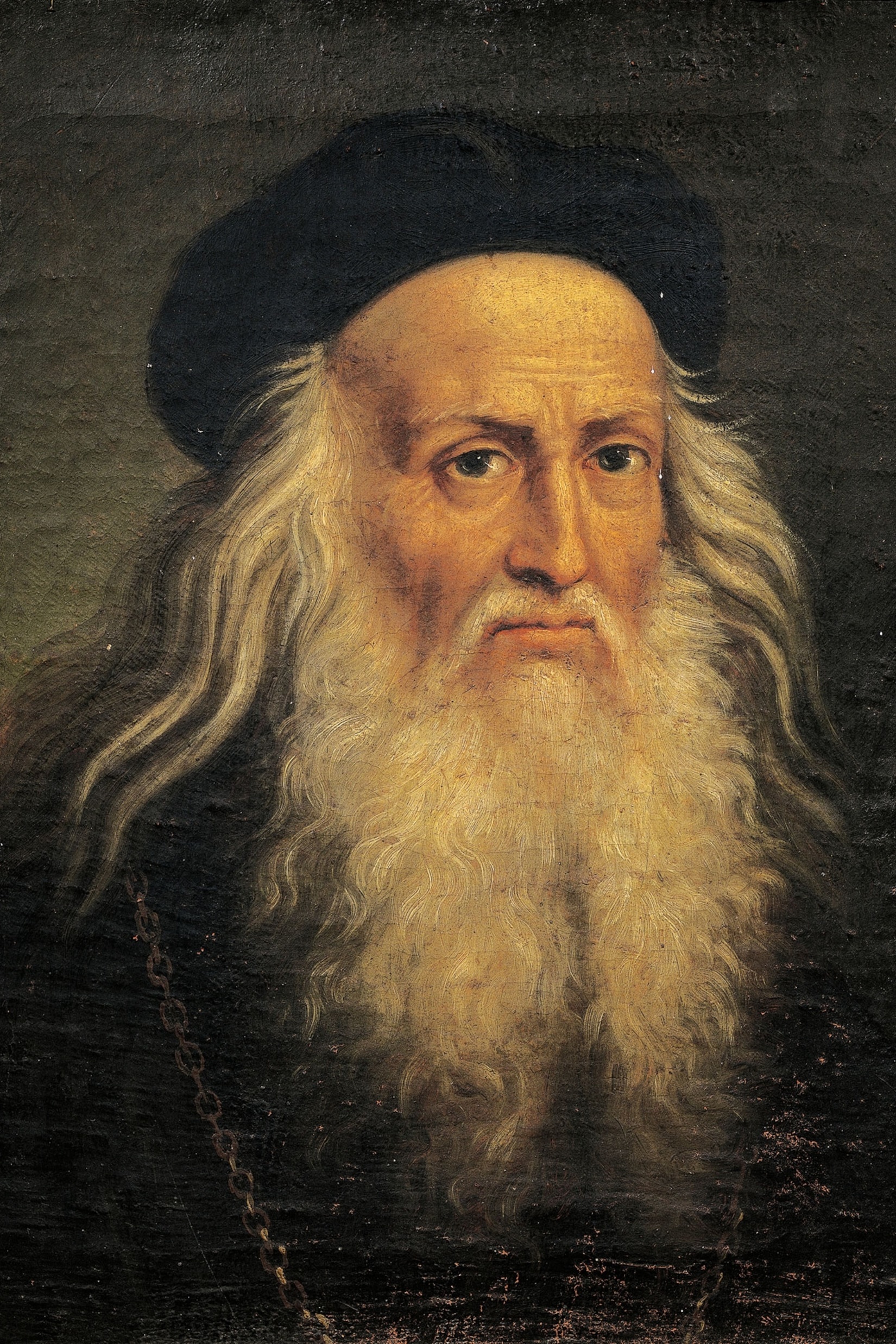 Nom: Léonard Da vinci
 
Nationalité: Italien
Drapeau: 
Période de temps:  1452 à 1519
Invention:
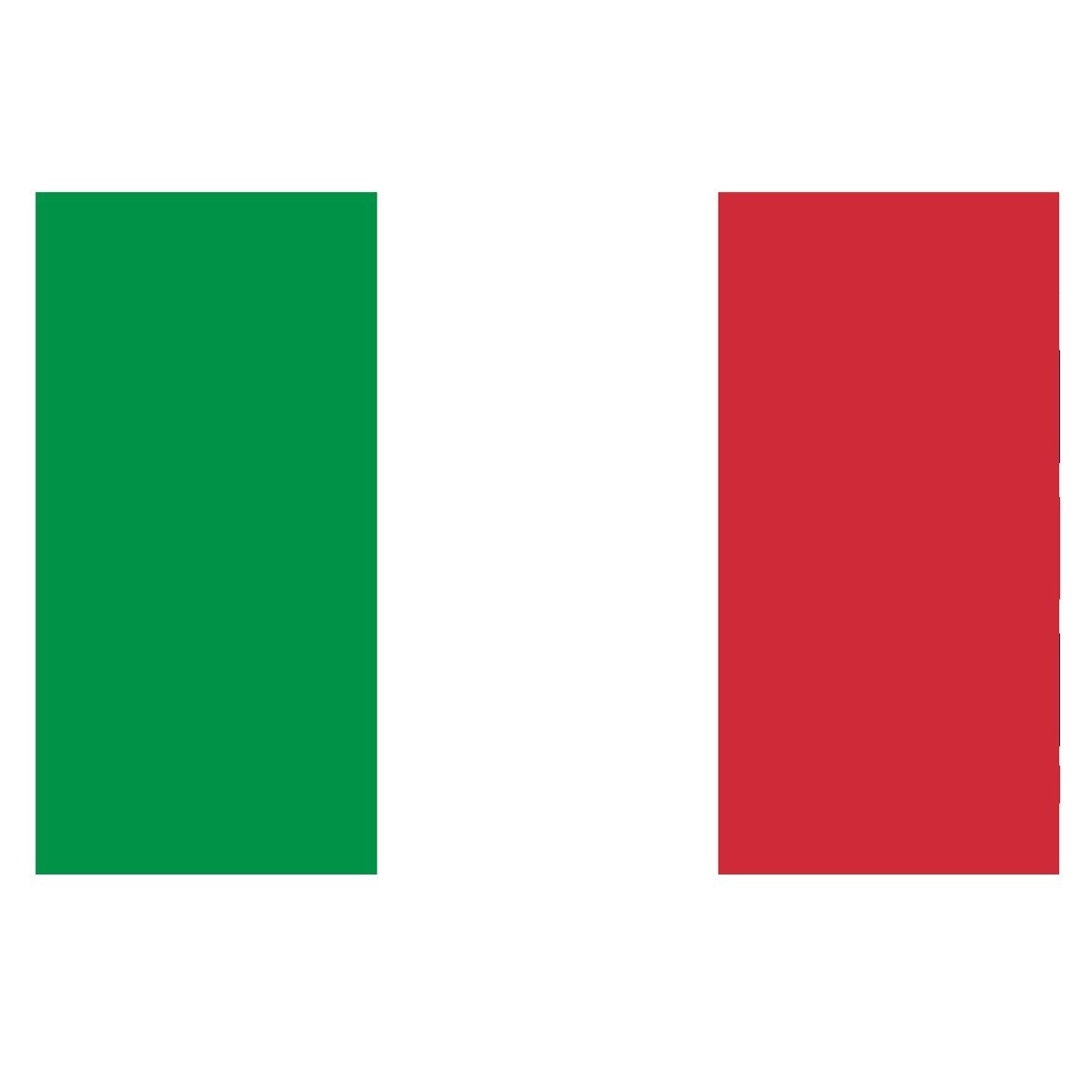 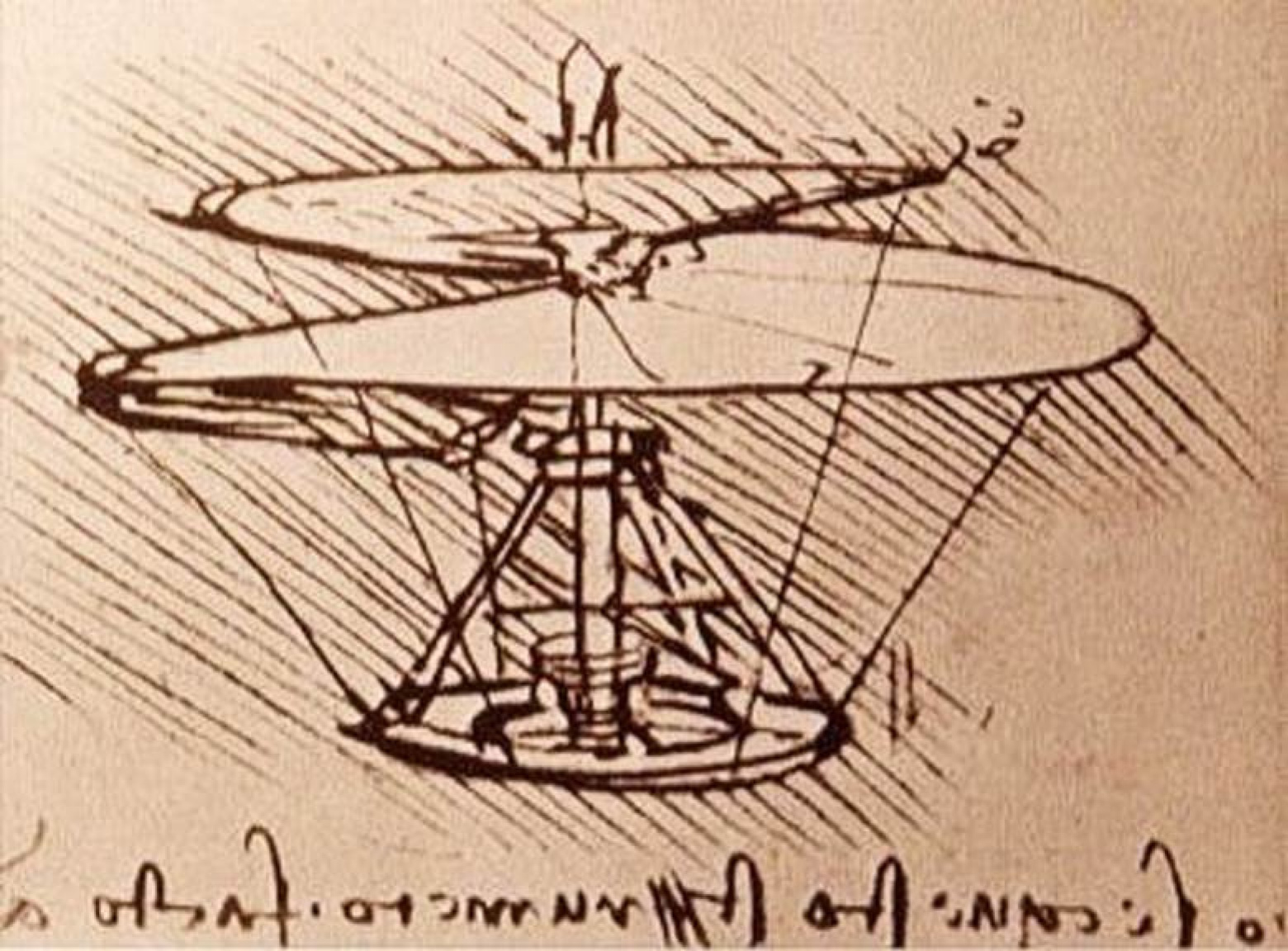